El Siglo de Oro español
Profesora Monserrat Olguín
¿Qué es el Siglo de Oro español?
El Siglo de Oro español fue un período de esplendor cultural, literario y artístico en la historia de España entre los siglos XVI y XVII. El Siglo de Oro  se dividió en dos partes: el Renacimiento y el Barroco.
Contexto histórico
El Siglo de Oro se inicia con el reinado de los Reyes Católicos, Isabel de Castilla y Fernando de Aragón, quienes unificaron España en 1492 con la conquista de Granada y el viaje de Cristóbal Colón al Nuevo Mundo.
Reinado de los Reyes Católicos
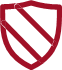 Durante el Siglo de Oro, España se convirtió en una de las potencias más importantes del mundo gracias a su vasto imperio colonial en América, África y Asia. Esto llevó a un flujo constante de riquezas y una época de esplendor económico.
Imperio español
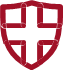 El Siglo de Oro también fue testigo de conflictos religiosos, como la Inquisición española, que perseguía y condenaba a aquellos considerados herejes, y la expulsión de los judíos en 1492.
Conflictos religiosos
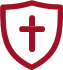 A pesar del auge económico inicial, España se enfrentó a una serie de conflictos y guerras, incluyendo la Guerra de los Treinta Años, que tuvieron un impacto en la economía del país.
Guerras y Crisis Económicas
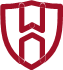 Contexto Cultural
La difusión de las ideas humanistas, como la valoración del individuo, el interés por las humanidades y la promoción de la razón, tuvo un impacto significativo en la literatura y la filosofía del Siglo de Oro.
Humanismo
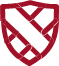 Durante este período, se produjeron avances significativos en la estandarización y la gramática de la lengua española, con la publicación de la primera gramática por Antonio de Nebrija en 1492.
Desarrollo de la Lengua Española
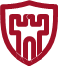 El Renacimiento del Siglo de Oro
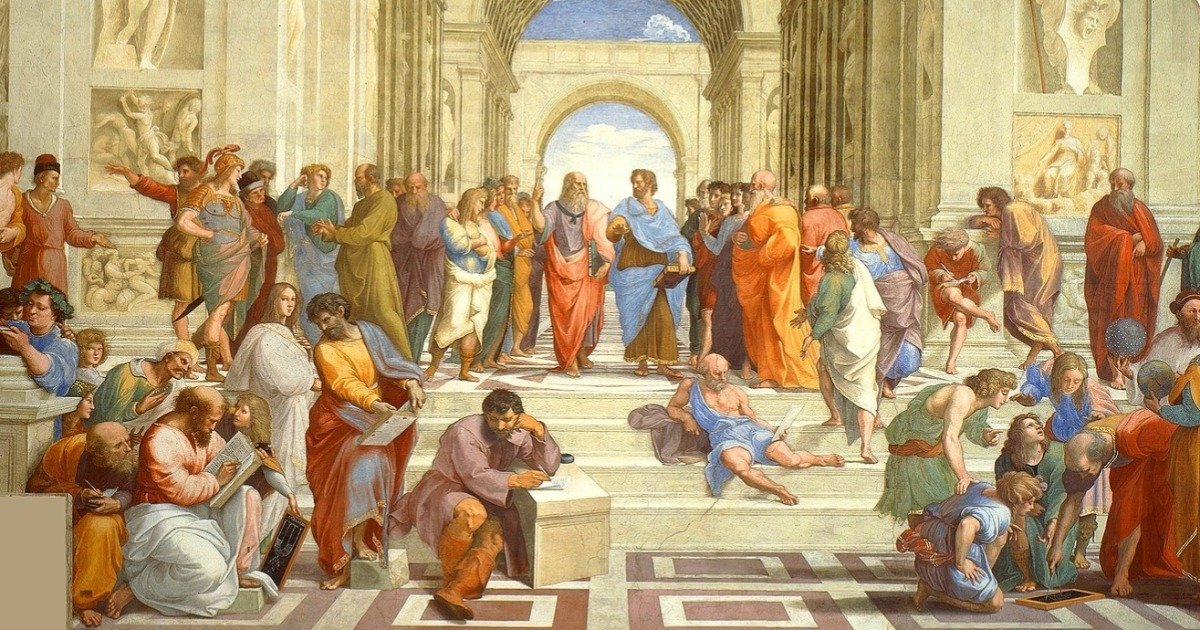 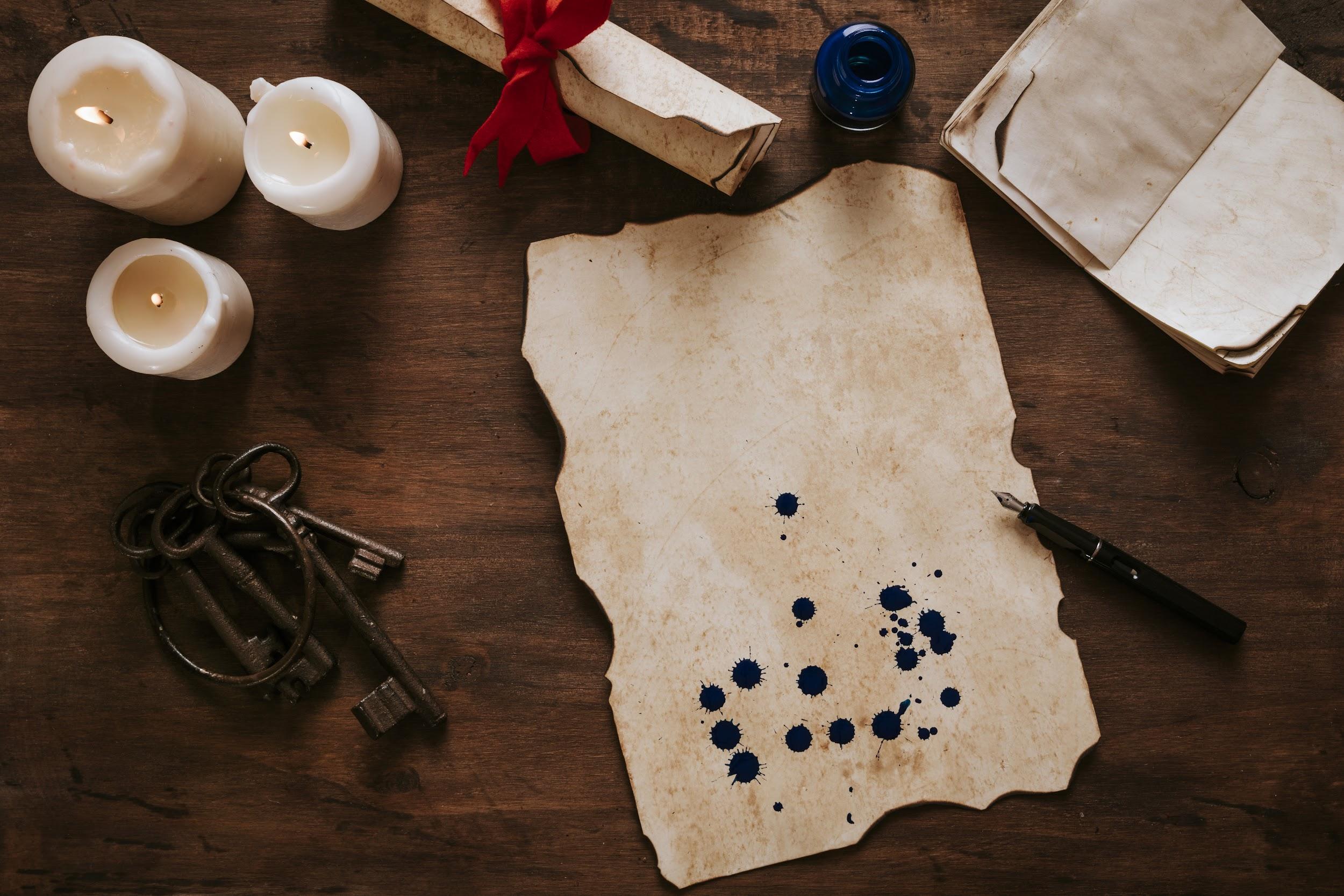 Surge en Italia en el Siglo XIV.

Nueva corriente del pensamiento (Humanismo).

Concepción vitalista, el equilibrio y la confianza

Inicia con la unificación de España por los Reyes Católicos (el reinado de Carlos I y Felipe II).
El Renacimiento del Siglo de Oro
Actividad
Explique con sus propias palabras qué era El Siglo de Oro y cuáles eran sus principales características.
El Siglo de Oro español
Profesora Monserrat Olguín